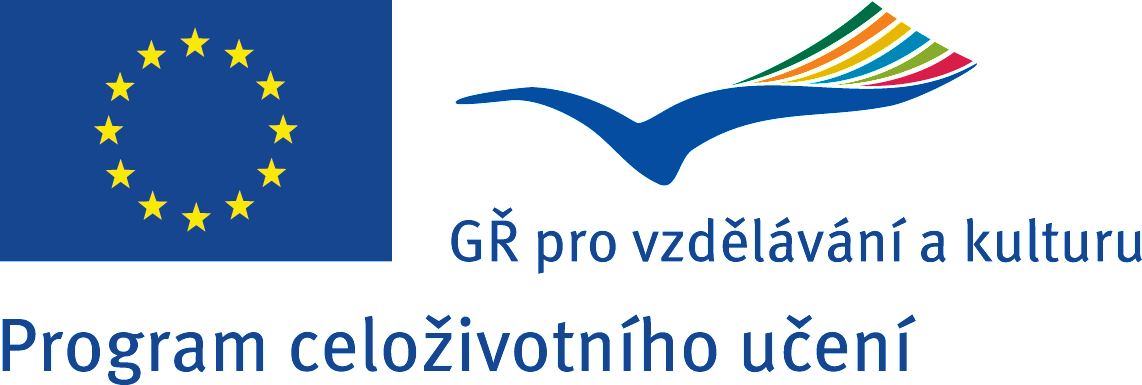 Výsledky průzkumu zaměstnanosti v Jihomoravském kraji
Úřad práce České republiky
Krajská pobočka v Brně
CZ/10/LLP-LdV/PS/134080
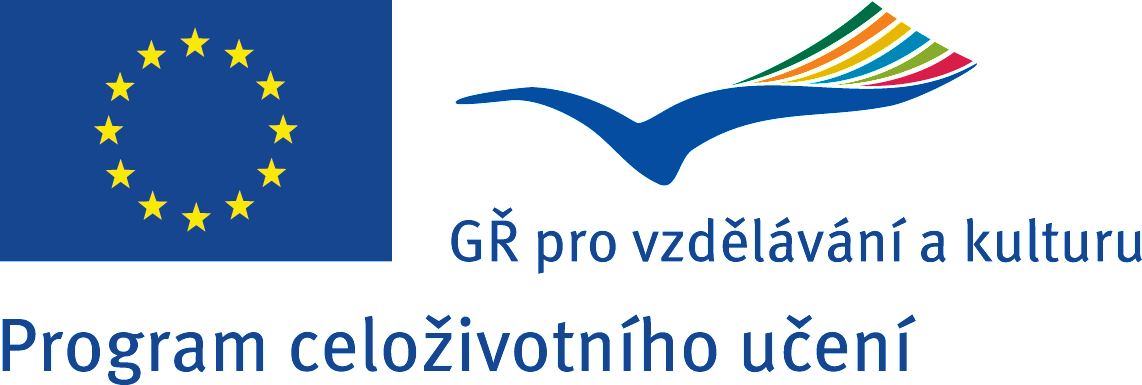 Základní informace
Region: Jihomoravský kraj
Spolupráce s Krajským úřadem Jihomoravského kraje
Rozhodný okamžik: 31.12.2011
Doba realizace průzkumu: od 23.1. do 30.3.2012
Obesláno 3 744 zaměstnavatelů, návratnost 79,6 % (vráceno 2 981 dotazníků)
CZ/10/LLP-LdV/PS/134080
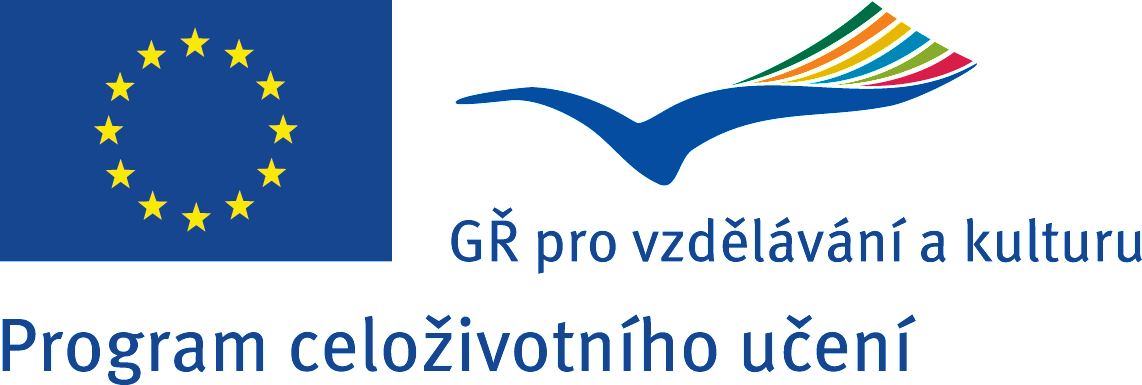 Výstupy dotazníkového průzkumu
Celkový počet zaměstnanců u respondentů: 220 578
Podíl žen: 49,1 %
Podíl cizinců: 3,2 %
Podíl částečných pracovních úvazků: 8,1 %
CZ/10/LLP-LdV/PS/134080
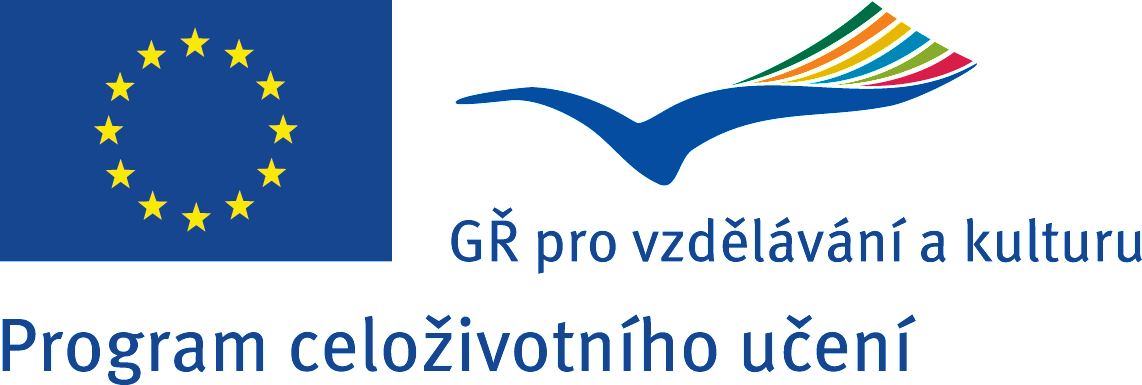 Regionální struktura dotazníkového průzkumu
CZ/10/LLP-LdV/PS/134080
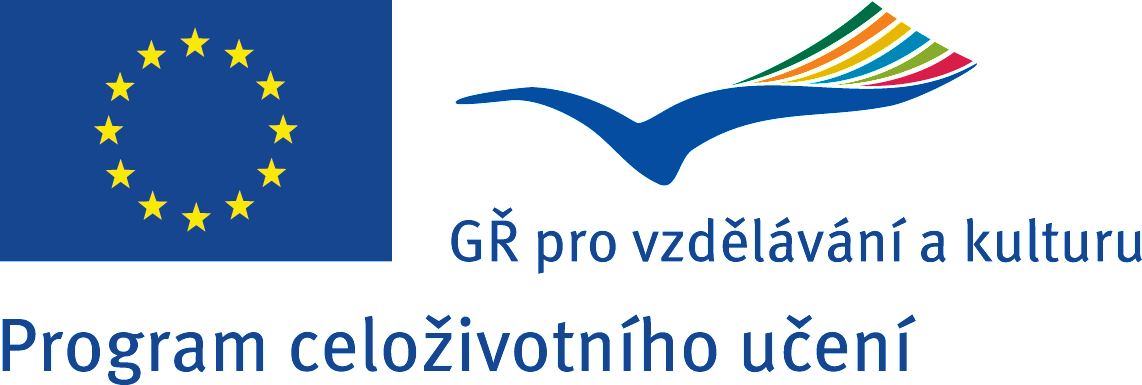 Sektorová struktura
CZ/10/LLP-LdV/PS/134080
Reprezentativnost průzkumu
Struktura pracovníků podle vzdělání a podle sektorů národního hospodářství
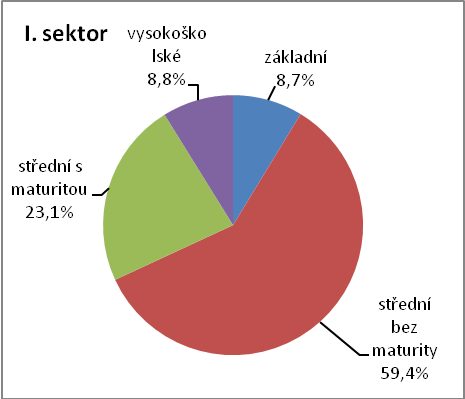 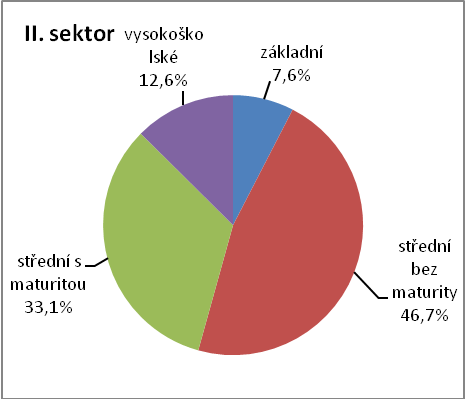 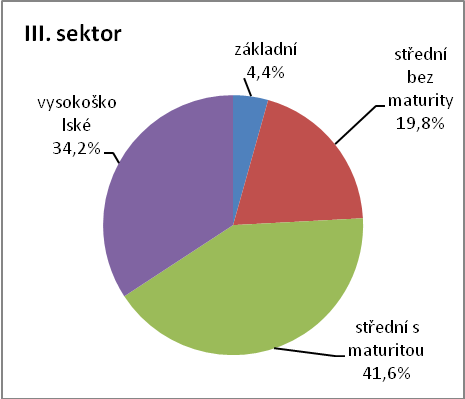 Vývoj zaměstnanosti v JMK v roce 2011
Zaměstnávání cizinců
784 (26,2 %) organizací zaměstnávalo cizince (pokles oproti roku 2010 o 3,3 procentního bodu)
zjištěno bylo 7 044 cizinců, z toho 84,8 % z EU
dle MPSV na konci roku 2011 v kraji zaměstnáno 29,2 tis. cizinců (pokles) = 4,7 % pracovní síly (ČR 5,4 %) 
Brno 8,7 %, Vyškov pouze 1,7 % pracovní síly
průzkum postihl pouze 24,1 % cizinců v kraji
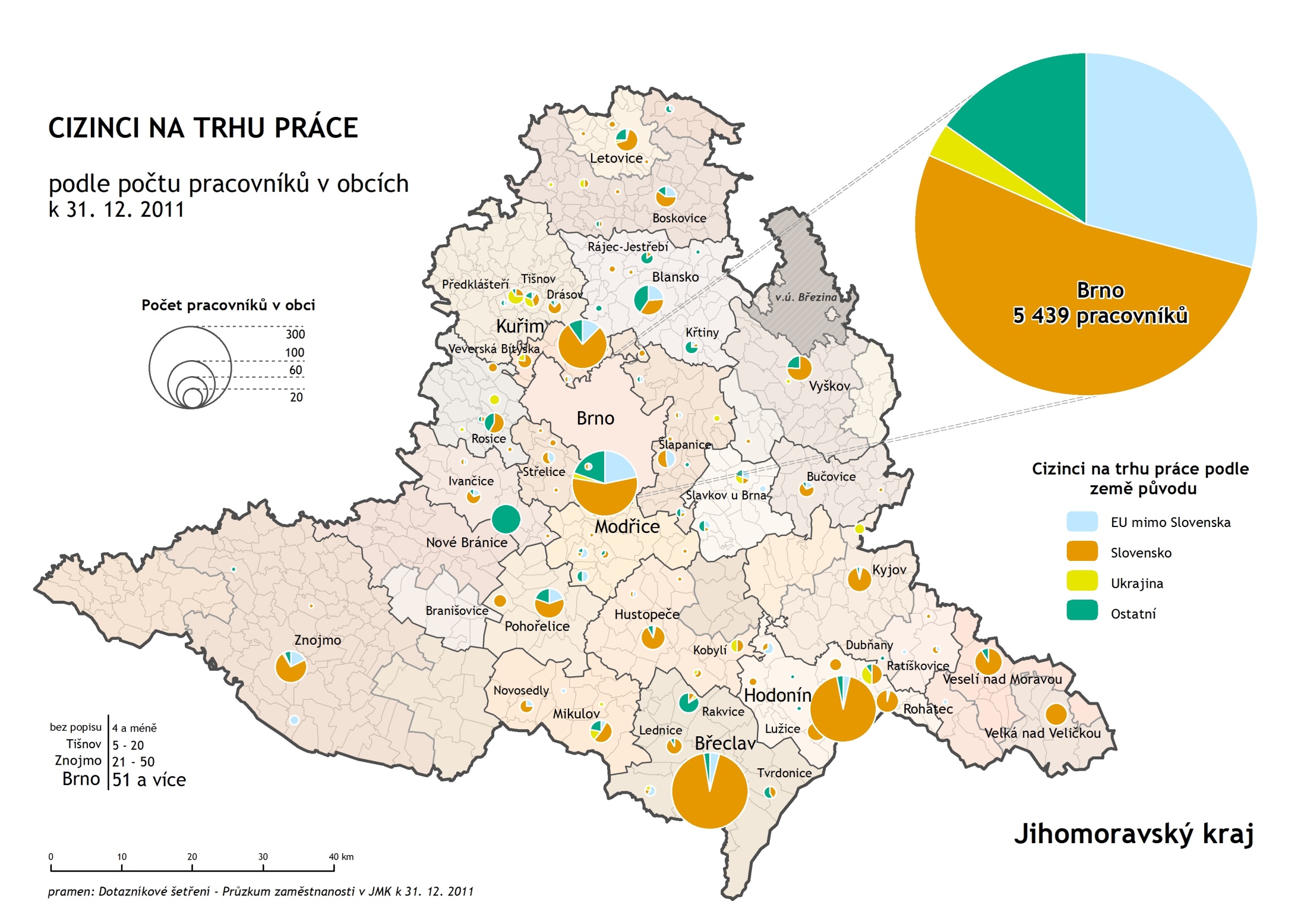 Shrnutí
Nezaměstnanost v Jihomoravském kraji bude v nejbližším období stagnovat nebo mírně klesat.
Pokračuje přesun zaměstnanosti do terciární sféry.
Podíl cizinců na trhu práce v kraji opět poroste, JMK (zejména město Brno) je pro cizince atraktivní.
Úkolem hospodářské politiky zůstává i nadále dohled nad tím, aby výroby nově přiváděné do Jihomoravského kraje odpovídaly kvalifikační úrovni místní pracovní síly (sladění nabídky a poptávky).
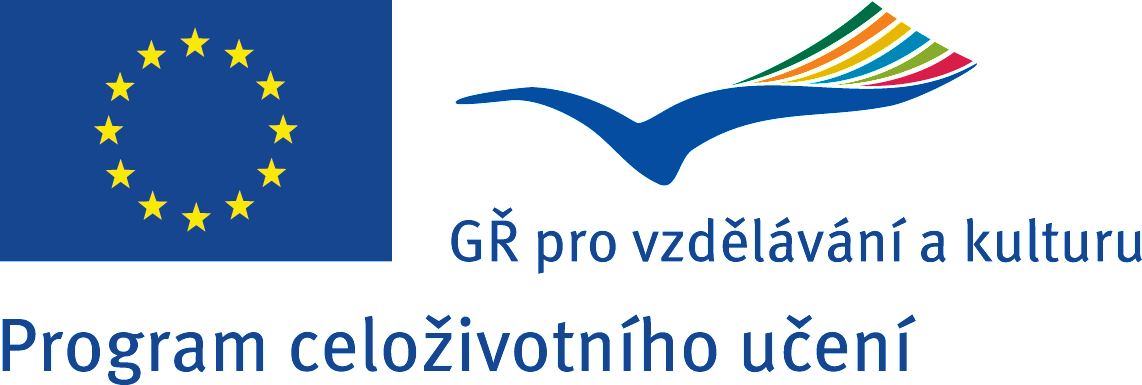 ‘This project has been funded with support from the European Commission.This publication [communication] reflects the views only of the author, and the Commission cannot be held responsible for any use which may be made of the information contained therein.’
CZ/10/LLP-LdV/PS/134080
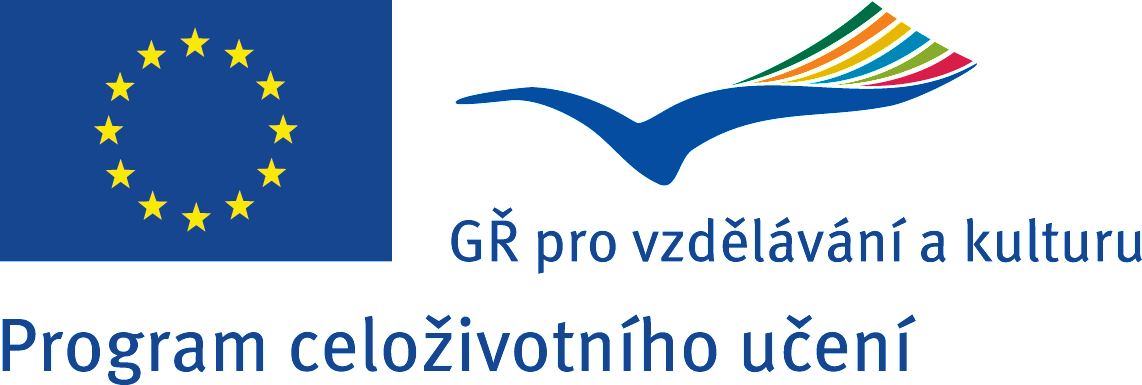 Děkuji za pozornost!


Úřad práce České republiky
Krajská pobočka v Brně
CZ/10/LLP-LdV/PS/134080